Co-Creating with BAME Students in Legal Education
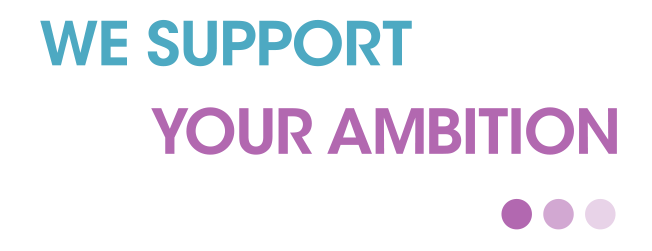 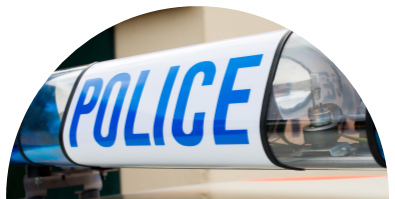 Overview
INTRO TO LEGAL CAREERS
Introduction to the BAME Advocate Scheme and the Legal Sector 
BA Spotlight 
New Challenges and Opportunities 
Questions
The University of Law
15 UK Campuses, 2 international campuses, and online campus
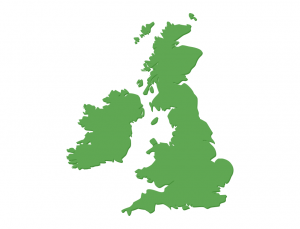 APP targets to eliminate black, Asian and BAME IMD Q1&2 awarding gaps by 2031
Specialist provider into a profession which also struggles with inequities
55% of UG population is BAME
40% of PG population is BAME
The Legal Sector
Improving picture: 21% of solicitors and 14.1% of barristers are BAME (13% of workforce is BAME)
Lack of representation in senior roles
AND these positive entry statistics can hide these three key issues:


BAME individuals may not (because they cannot) see themselves represented in the higher levels of the legal profession (or the legal education sector)
Representation of BAME lawyers varies geographically (both in the legal sector and in legal education). 
Wider society does not see BAME lawyers as part of the profession
[Speaker Notes: Currently 21% of all lawyers in law firms are from a BAME background, compared to a 13% BAME workforce across England, Scotland and Wales (SRA, 2020). This positive trend has now also progressed to partner level with 22% of partners identifying as BAME. However, both black and Asian lawyers are significantly underrepresented in mid to large size firms (those with six or more partners), and the largest firms (50 plus partners) have the lowest proportion of BAME partners (SRA, 2020). The picture is similar at the Bar: the proportion of BAME barristers in 2020 was 14.1% (BSB, 2021), but when broken down into the different levels, the representation is highest in more junior roles (22.9% of pupils) and non-QCs (14.6%), and lowest in the most senior roles: only 8.8% of QCs were reported to identify as BAME (BSB, 2021). The BSB suggests that ‘this may reflect the historically lower percentage of such barristers entering the profession but may also suggest barriers to progression for practitioners from minority ethnic backgrounds’ (BSB, 2021).
Although this does mask the fact that data from 2017 showed that BAME BPTC graduates were half as likely than white graduates to obtain pupillage as white graduates with similar prior educational attainment (Jackling, 2017).]
The BAME Advocate Scheme
Examples of training:
Research on ethnic groups 
Research on understanding the terminology of BAME
Racial literacy training
 
Examples of projects are:
Development of a new LLB ‘Access to Justice’ module
Diversification of library content
Delivery of specific wellbeing sessions with the welfare team
Review of the University’s approach to harassment and sexual misconduct 
Creation and delivery of a survey for BAME students Newsletters and podcasts
The BA scheme was designed to improve the experiences and sense of belonging of the University’s BAME students, rather than focusing solely on specific outcomes such as continuation, attainment or progression data.

The role also provides the BAs with an opportunity to gain valuable work experience and leadership skills as well as developing professionalism, respect for others and social awareness. 

The role is one of collaboration with the University’s WP team. Projects are a mixture of University-led and student-led.
Impact of projects
Redesign of new online LLB module ‘Access to Justice’
Creation of new library collection of resource on race, racism and allyship
Delivery of employability sessions
BAME Student Survey and Recommendations 
Various events of cultural importance
Student Study Groups
[Speaker Notes: Cultural importance – sense of belonging]
BA Spotlight – Ibrahim, Priscilla and Teagan
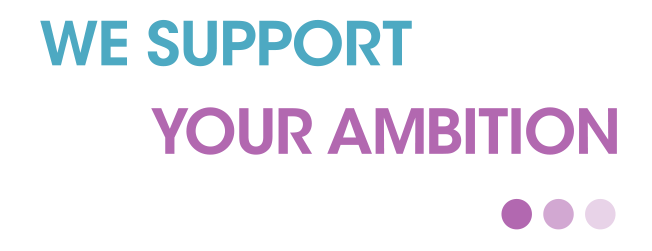 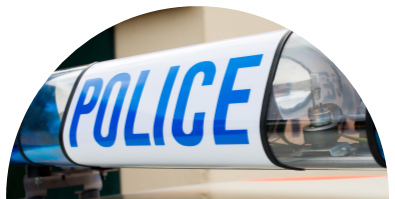 Why I became a BA - Ibrahim
Address Widening Participation and the BAME Attainment Gap
To advocate, empower and championing BAME interests
Help effect positive change for fellow BAME students
Creating safe spaces and facilitating meaningful dialogue

Raising awareness of various events, traditions and practices
Networking
Develop own understanding of BAME affairs 
Contributing for the greater good
[Speaker Notes: Cultural importance – sense of belonging]
My Favourite Project: Black History Month - Priscilla
What was the project ?
It was a feature on the BAME Advocate podcast in celebration of Black History Month . Our focus was on celebrating Black Excellence within the U.K. We shone light on the massive contributions of: footballer Marcus Rashford, Music artist Stormzy and Formula 1 race car driver Lewis Hamilton





MY FOCUS 
British race car driver Lewis Hamilton is no stranger to the Met Gala as a veteran attendee with several fashion moments to his name. For this year’s gala, however, the sporting champion opted to use his star power for another cause: highlighting emerging Black talent. Hamilton told Vogue that he wanted to create a space for up-and-coming Black designers, and with the support of the event's cochair, Vogue editor-in-chief Anna Wintour, the Met was the perfect opportunity to do so. “I wanted to create a table around supporting and celebrating up-and-coming young Black designers, and we’re living in a time where diversity and inclusion is so important,” Hamilton said.
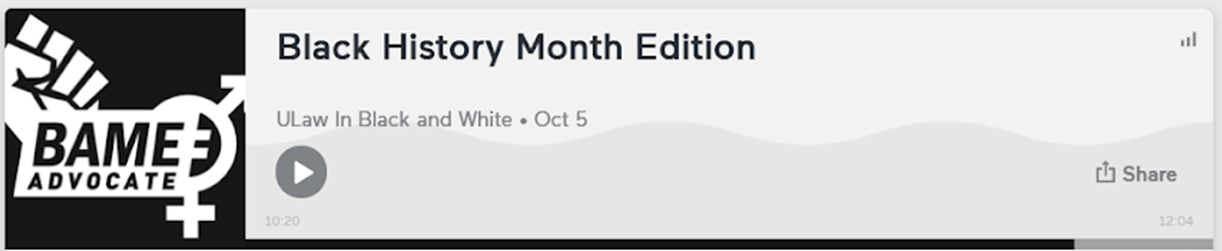 [Speaker Notes: https://anchor.fm/bameadvocates/episodes/Black-History-Month-Edition-e183soa for further information….]
My Favourite Project – Black History Month
Reasons this takes the #1 spot
Positive - Black history month can easily be portrayed negatively. I love how intentional we were in ensuring a positive narrative was displayed , using the platform we have to uplift and celebrate the phenomenal talent that exists within the Black community.
Progressive - As a community we are dynamic and are starting to tap into spaces that once upon a time were not accessible to us.
Inspirational - Provides hope and real-life role models .What joins all these case studies together is all three of them - showcased valiance, they were daring , bold and determined to make radical changes. It inspires us to take courage and do the same because like them we possess the qualities and capabilities to do so.
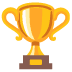 Challenges entering the legal sector – Teagan
Challenges entering the legal sector:

Lack of role models.
The awarding gap.
Recruitment bias.
Lack of progression into more senior roles.
How the Ulaw BAME Advocate Scheme is helping with these challenges: 

Education.
Opportunity to raise awareness. 
Developing skills.
Producing real changes.
New Challenges and Opportunites
Increased awareness of the inequitable outcomes and student experiences of BAME students across the University, as well as the legal sector and business world: Co-op project

New direction to look at how we can influence companies and firms 

Recruitment challenges – retaing a diverse mix of BAs to cover programme, campus, ethnicity, intersections

Evaluation of wider impact of scheme
[Speaker Notes: Co-op and Higgs and Sons and how they have changed things]
Questions?
Thank you for listening.